Региональное методическое объединение специалистов сферы дополнительного образования Ярославской области
Ситуационное наставничество при подготовке к конкурсам профессионального мастерства
Вебинар «Внедрение наставничества в деятельность организаций дополнительного образования»


Бабалова Ольга Владимировна, 
зам. директора по УВР 
Центра «Молодые таланты», 
г. Рыбинск

06.12.2023 г.
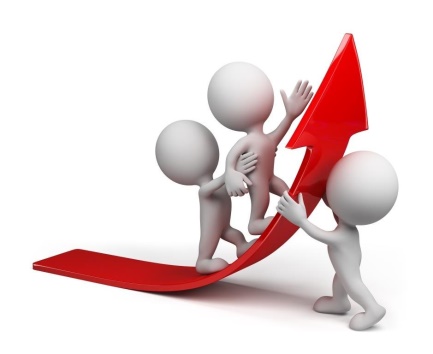 Ситуационное наставничество
Ситуационное (оперативное) наставничество – наставник оказывает помощь или консультацию всякий раз, когда наставляемый нуждается в них.
Ситуационное 
наставничество
Роль наставника
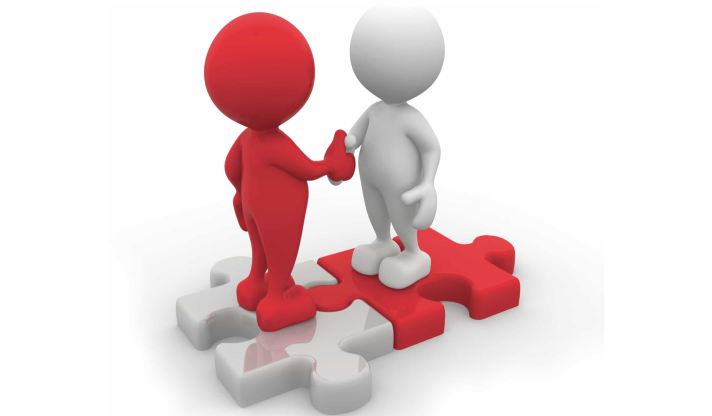 «держать руку 
на пульсе»
конкретный сегмент 
применения
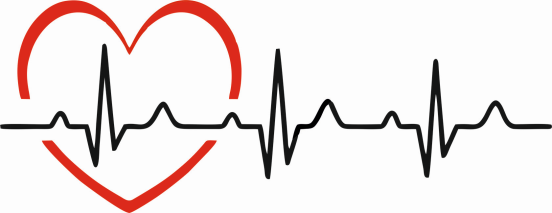 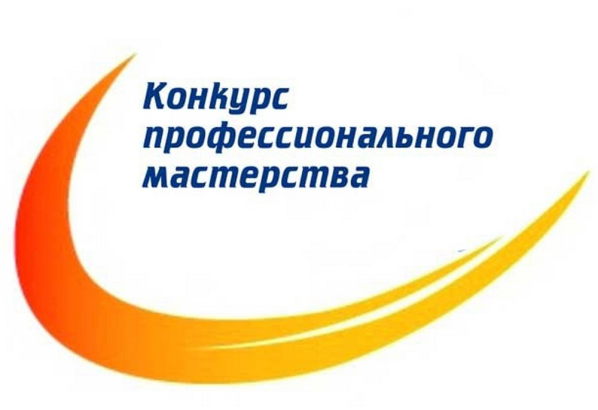 Примеры конкурсов профессионального мастерства
Международный уровень
Всероссийский уровень
Региональный уровень
Муниципальный уровень
УровеньОО
Конкурс профессионального мастерства
Конкурс педагогического мастерства – это соревнование в педагогическом профессионализме, в умении продемонстрировать свой педагогический стиль, раскрыть секреты своего педагогического мастерства, обнаружить необычное в традиционном.
Муниципальный этап
Региональный этап
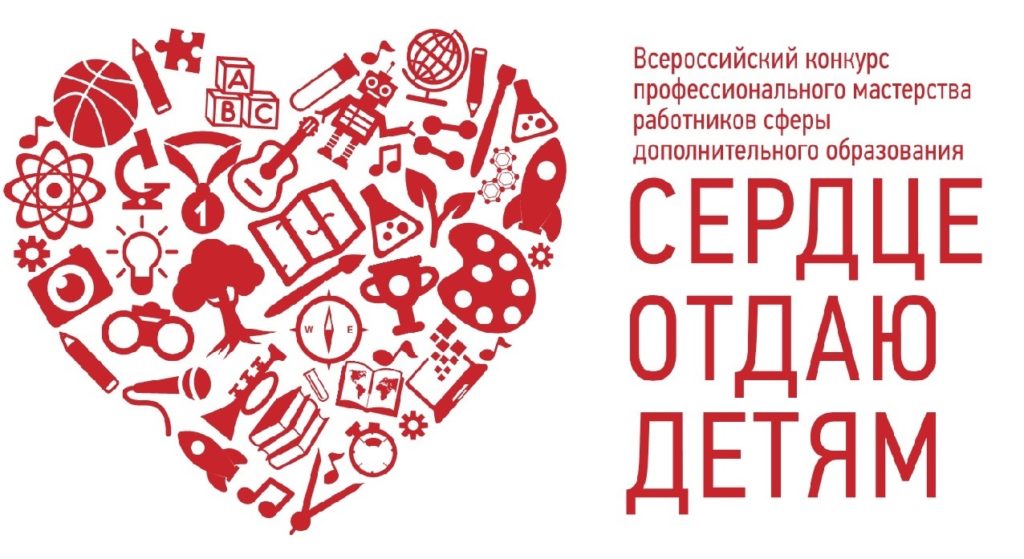 Ситуации затруднения деятельности педагога
Структурная схема наставничества
Действия: помощь в создании продуктов,  курирование и координирование  и т.д.
Действия: творческие консультации, обмен опытом, «накидывание идей», создание сценариев и т.д.
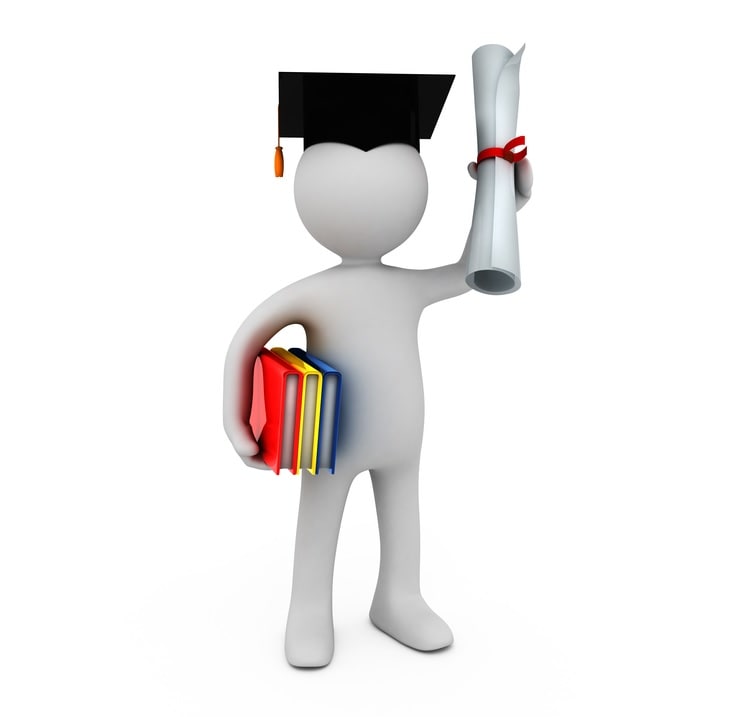 Создание «ящика» предложений
Режим взаимодействия – практико-ориентированный
Действия: стимулирование деятельности, мотивация сотрудника, например, подготовка к профессиональному разговору и т.д.
Действия: участие в разработке продуктов деятельности, генерация детских идей, участие в апробации и т.д.
Действия: методическое сопровождение, наставление, систематизация деятельности и т.д.
Дорожная карта
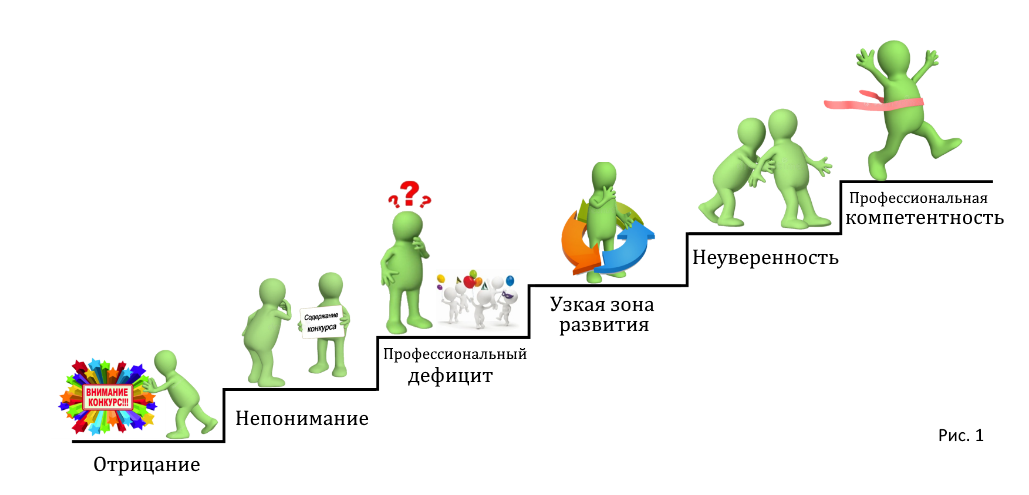 Дорожная карта
Результат участия педагогов Центра 
в конкурсе «Сердце отдаю детям»
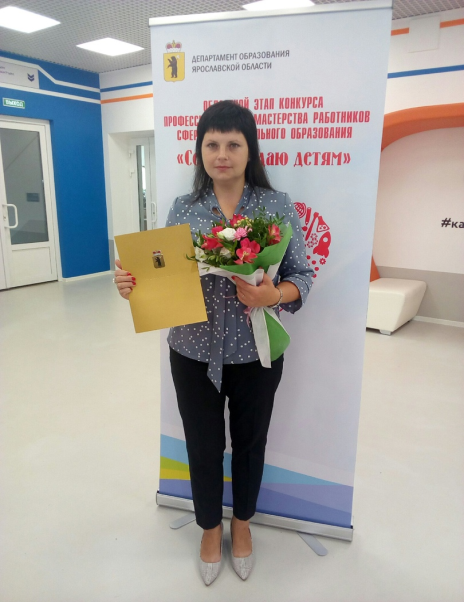 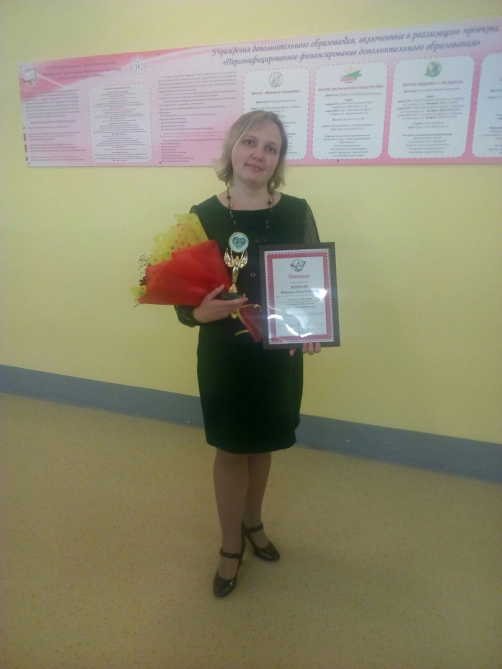 2020-2021 учебный год
Победитель (3 место) муниципального этапа

Участник регионального этапа
2019-2020 учебный год
Победитель (2 место) муниципального этапа

Лауреат регионального этапа
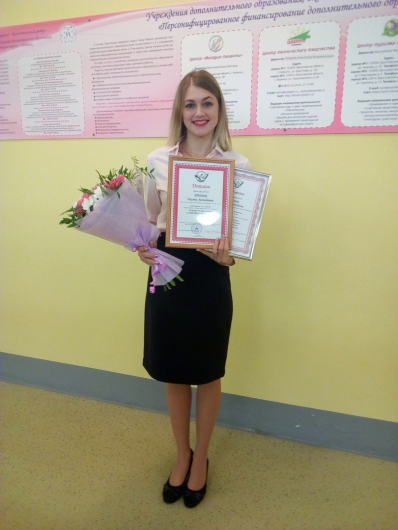 2022-2023 учебный год
Победитель (3 место) муниципального этапа

Лауреат регионального этапа

1 тур Федерального заочного этапа (самовыдвиженец)
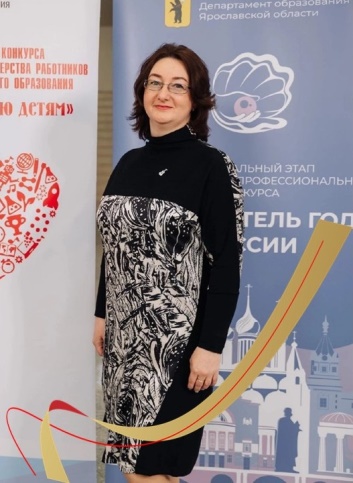 2020-2021 учебный год
Победитель (2 место) муниципального этапа

Участник регионального этапа
Спасибо за внимание!
Наши контакты

Адрес: 152907, Ярославская область, город Рыбинск, проспект Ленина, д. 181
Телефон: 8 (4855) 55-41-42, 55-00-34
E-mail:  cmt.rybinsk@yarregion.ru